SoLID EC Update
Zhiwen Zhao,UVa
for EC group
What’s new
PVDIS 
Using background produced with 1st plane baffle inner radius at 4cm (change from 2cm) which reduces low energy photons to about half,  thus we have lower radiation dose and better e- efficiency and pi rejection
Trigger study
SIDIS
forward angle EC moves back 10cm to make room for HGCC which doesn’t affect EC performance.
Layout
Cost update
8/19/2013
2
PVDIS                                        Updated radiation dose VS layers (High radiation φ slice)
Photon (EM) <- dominant!
  Photon (Pi0)
 Electron
 Pion- Pion+ Proton
Improve by two-fold
Soft EM γ
Direct Pi0 γ
3rd Update
New: 4th Update
8/19/2013
3
PVDIS Update on PID Mid radius, higher γ φ-band shownOther configuration also simulated
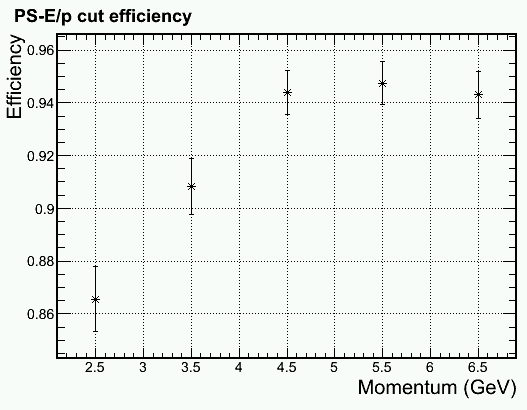 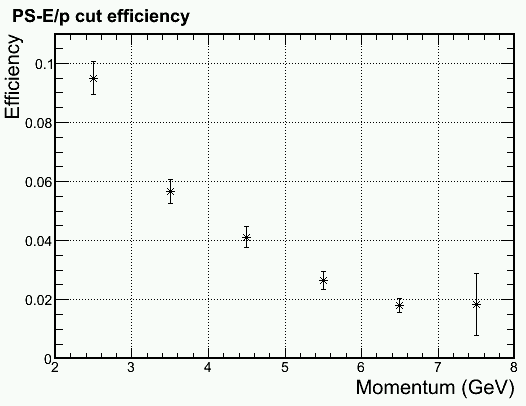 Update
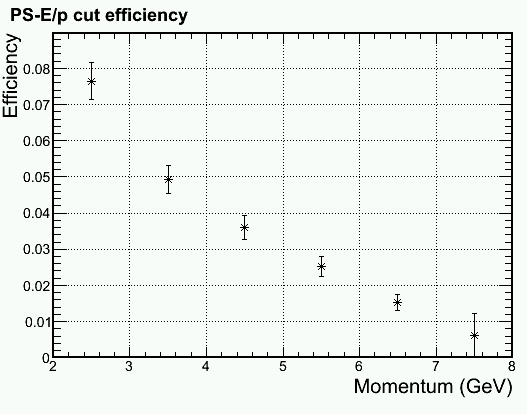 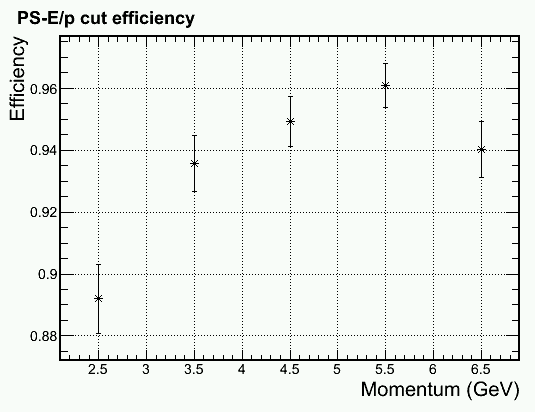 Improvement
Improvement
Pion Efficiency
Electron Efficiency
8/19/2013
4
PVDIS EC Performance
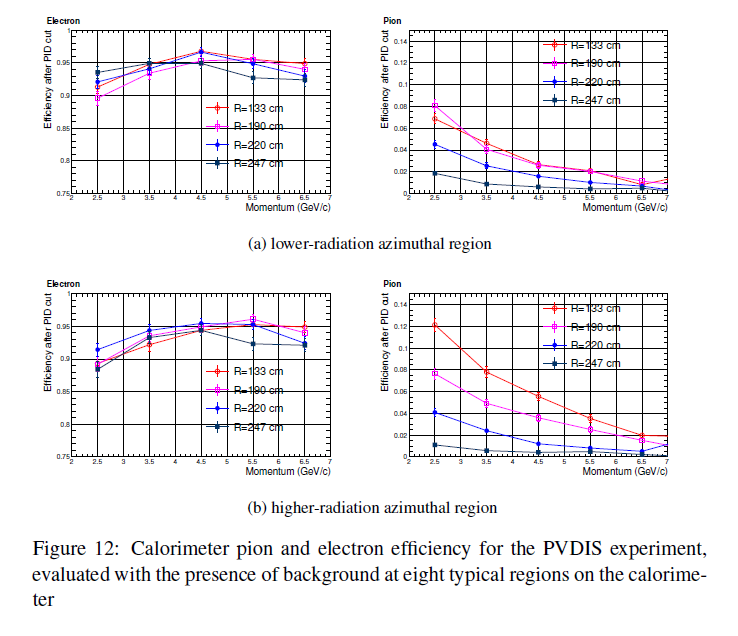 8/19/2013
5
PVDIS EC Trigger Effect
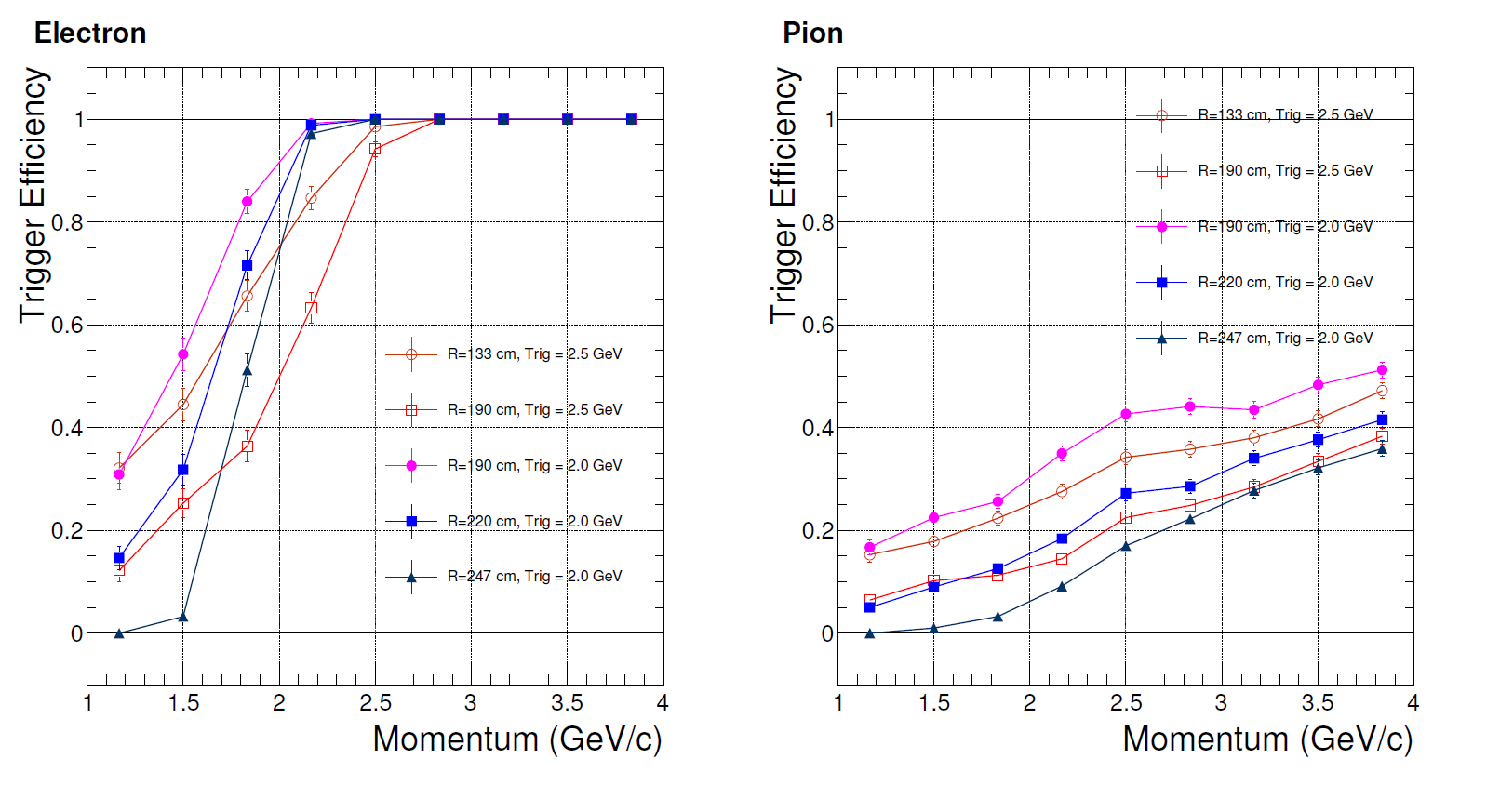 8/19/2013
6
PVDIS Rate on EC
after trigger at 2GeV
before trigger
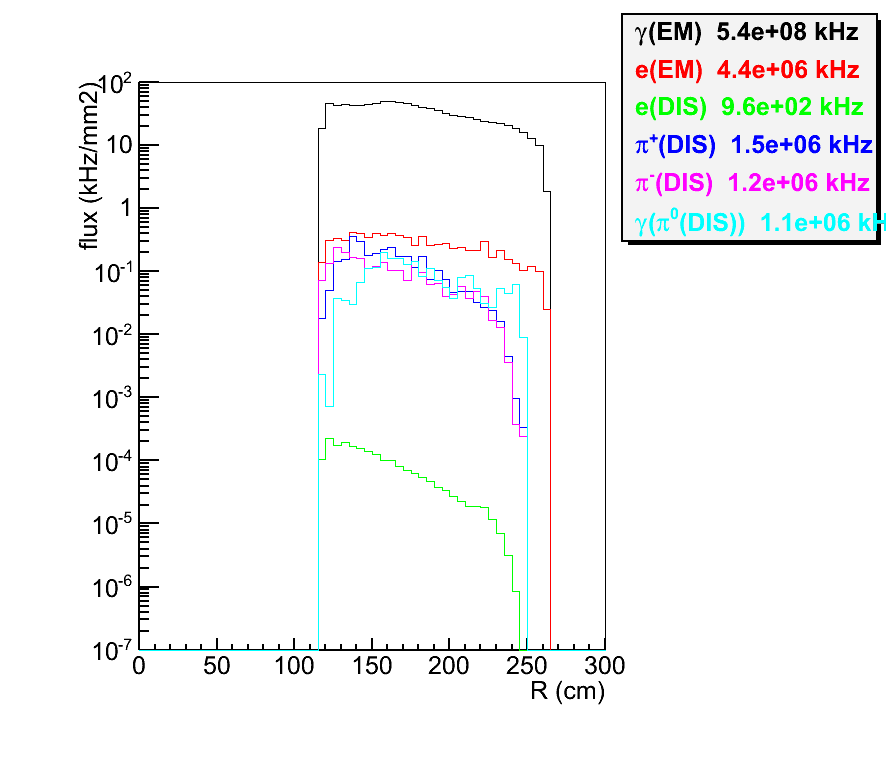 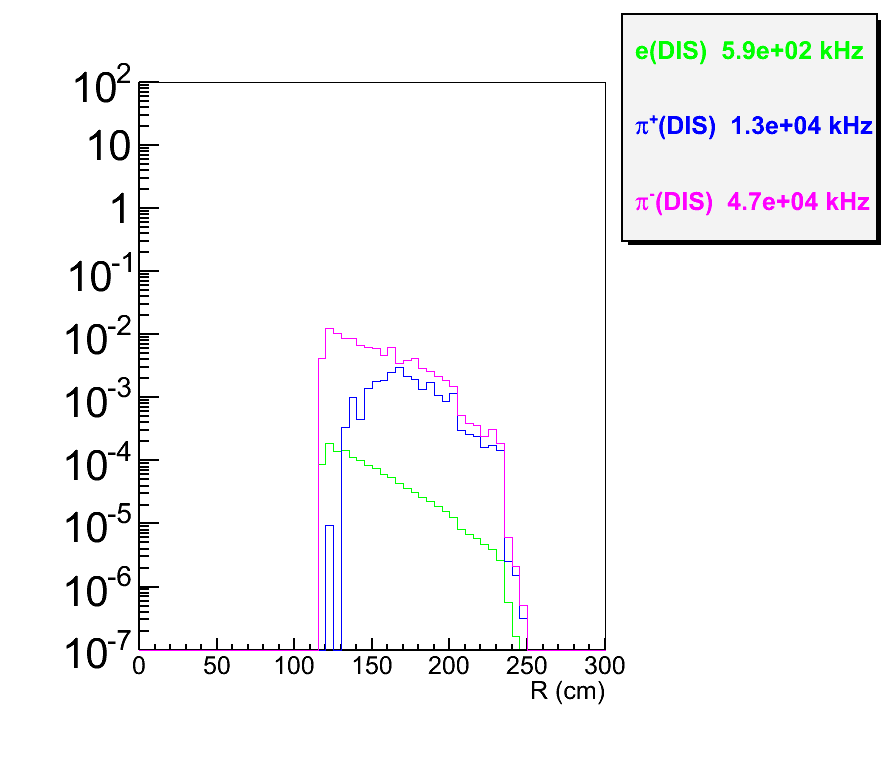 8/19/2013
7
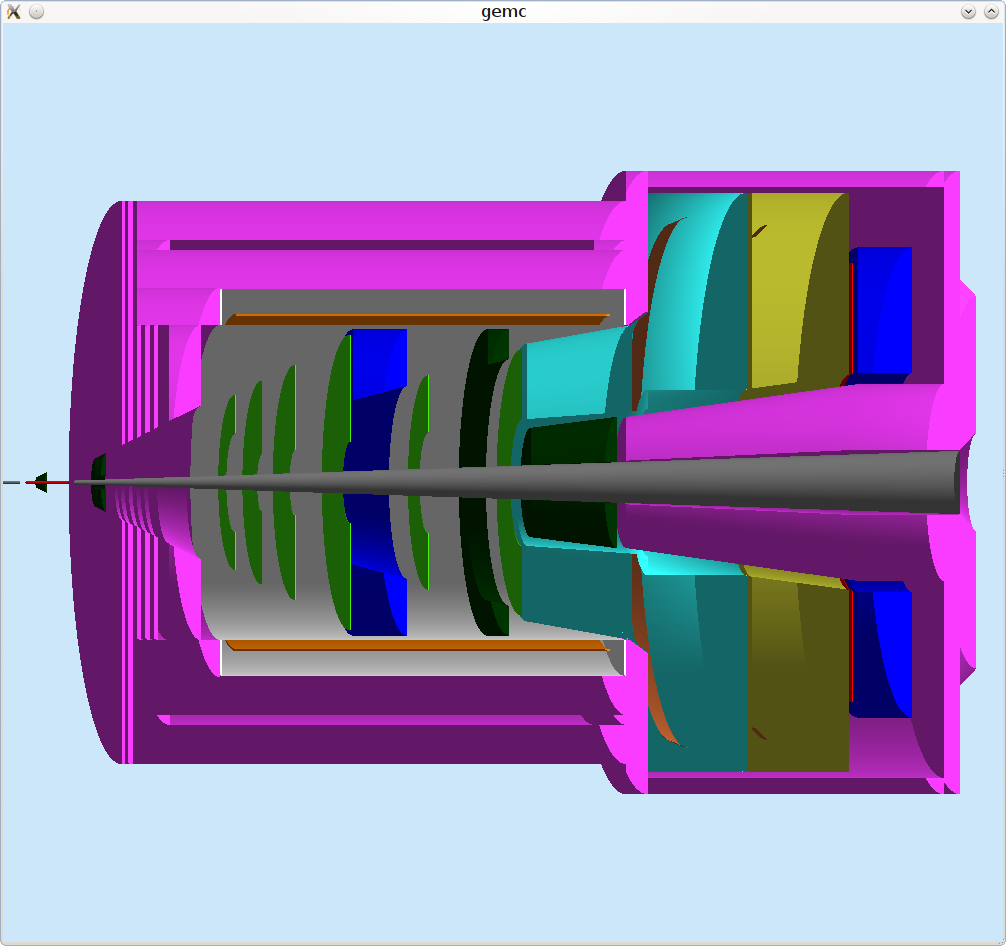 SoLID CLEO SIDIS
EM Calorimeter
(forward angle)
EM Calorimeter
(large angle)
GEM
Hadron
MRPC
Target
Collimator
Collimator
Scattered electron
Coil and Yoke
Light Gas
Cherenkov
Heavy Gas
Cherenkov
SIDIS EC Performance
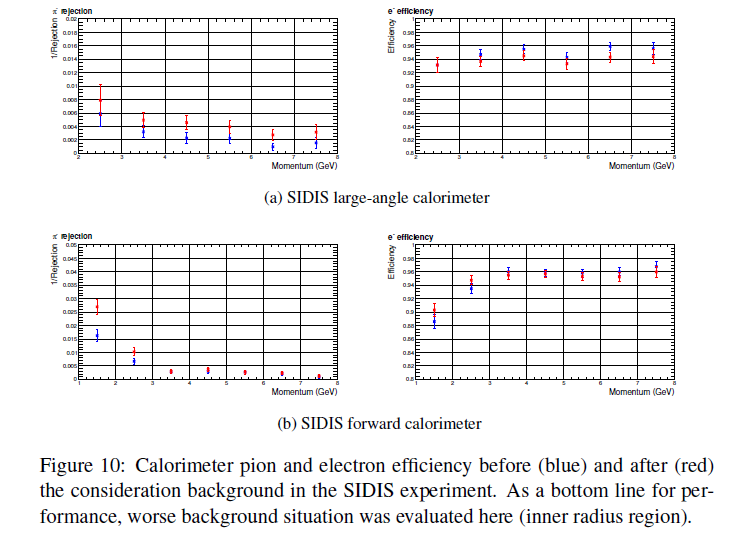 8/19/2013
9
Layout: forward angle EC (FAEC)						from ANL
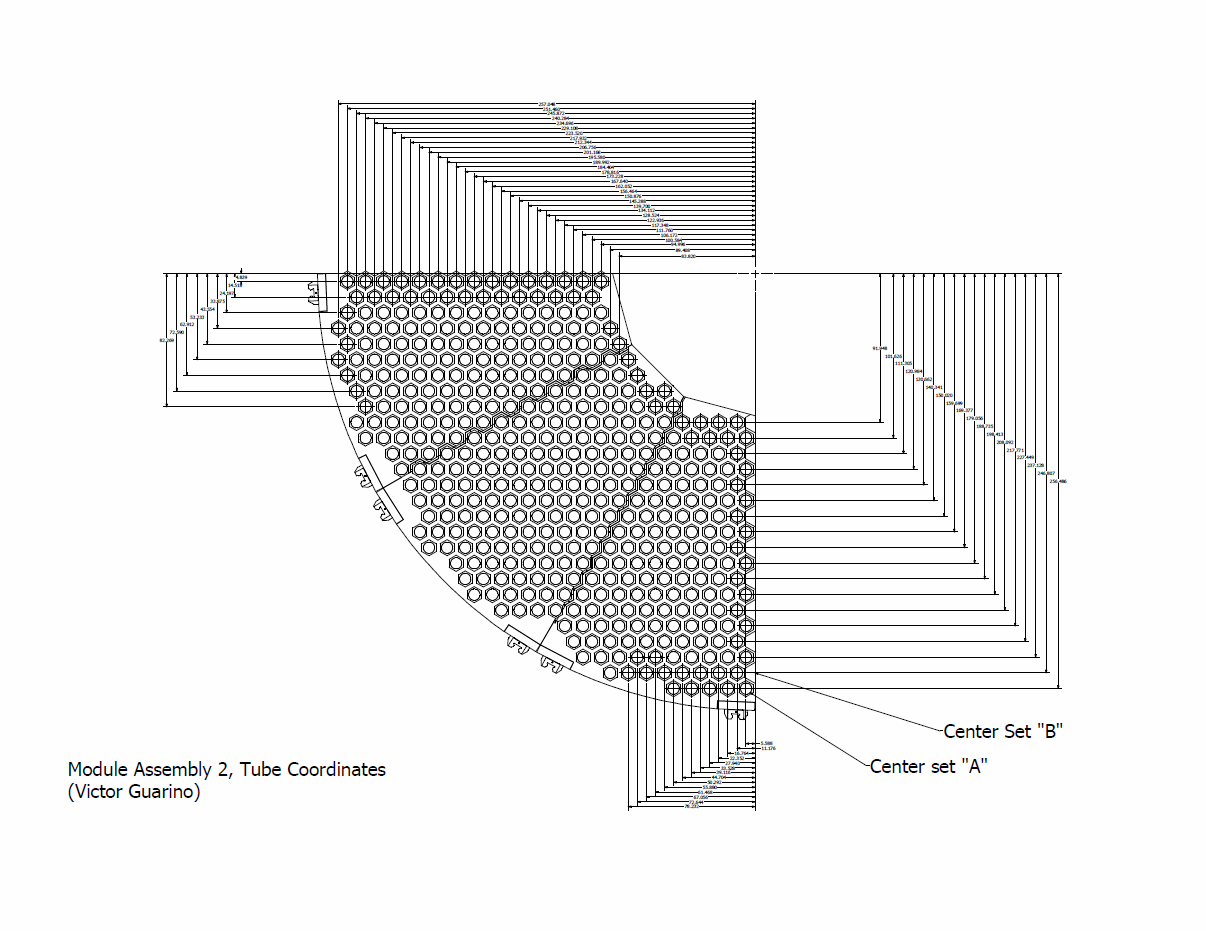 8/19/2013
10
Budget Estimate Update
Cost @ May 2013 Meeting
IHEP (not including fibers) for 1700 PS+SH
Preshower: $112k-$120k
Shower: $549k-$651k
Structure+assembly: $255k-$340k
IHEP total: ($1.22-$1.51)M + 24% overhead (2012 rate) = ($1.51-$1.87)M
Fiber connectors+tubing (Leoni+other): ~$300k
WLS+clear fibers with diamond-cutting: $777k+$448k (S.G.) - $1.66M (Kuraray)
PMTs: $640x2x(~1900)=$2.43M
Total from above (no contingency): ($5.3M-$5.7M) if using S.G.
Labor? Shipping? Contingency?
correction: this should be “structure and assembly each”, but does not affect total IHEP $ on this page.
Cost @ May 2013 Meeting
Based on 1700 modules
No quote yet for SPD
No quote yet for Shower fiber mirrors (IHEP)
Updated fiber cost with diamond-tool cutting (do not know yet if IHEP can cut the fibers)
Cost Update
Will be based on 1800 modules;
SPD quote: $(40-70)k (IHEP very rough estimate)
Quote for WLS fiber cutting, polishing, adding mirrors (IHEP): $50/piece a few years ago, now (20-30)% higher → $(108-117)k
Need to order all WLS fibers in spools and ship to IHEP, need (10-15)% longer length to allow cutting.
We still need to cut the other end of WLS fibers and all clear fibers (CLAS12 cutters).
Cost Update
IHEP (not including fibers) for 1800 PS+SH
Preshower: $113k-$122k
Shower: $570k-$678k
Structure+assembly: $540k-$720k
Fiber cutting + mirrors: $108k-$117k
IHEP total: ($1.38-$1.70)M + 30% overhead (changed from 24% for a conservative estimate) = ($1.80-$2.21)M
Fiber connectors+tubing (Leoni+other): ~$300k
WLS+clear fibers (S.G), rough ends: $234k+$564k
PMTs: $640x2x(~1900)=$2.43M
Total from above (no contingency): ($5.33M-$5.74M)
Labor ($0.75M)? Shipping ($0.5M)? Contingency (30%): → $8.6M - $9.2M
Plan for Budgeting
Plan to reduce cost:
MAPMT study, now it's clear can do gain-matching at the FADC level. Any need for small-scale tests? – potential saving of up to $800k;
Get a MAPMT quote;
Customized PMT bases? (current base cost is $912k);
Smaller PMTs for Preshower?
Possible Design Update – Multi-Anode PMTs
Current Preshower readout: 1 PMT ($600)/module, but each module is read out by only a couple of fibers so we are wasting cross-sectional area of the PMT;
MAPMT: about $100/channel → potential saving of PS PMT from $1.02M to $200k;
To be studied: gain-matching between channels of one MAPMT. LHCb used specialized front-end electronic modules to produce digital triggers. We could use FADC directly, no need for FE-electronics.
Backup
8/19/2013
18
EC performance w/o background
Cited from March collaboration Meeting
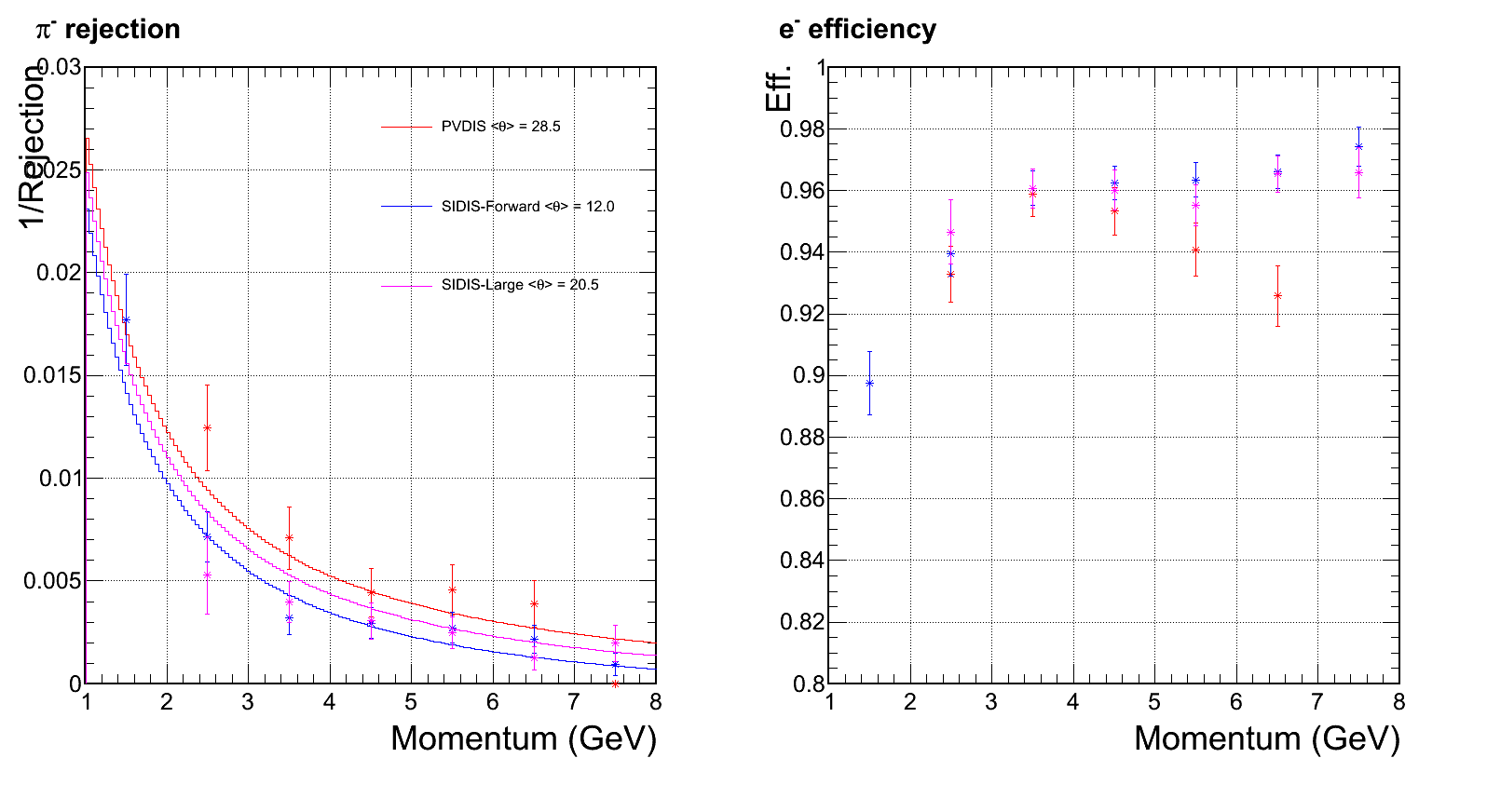 Preshower ID power drop significantly at this bin
8/19/2013
19
Forth update of CLEO background
Cutting  2cm away  on 1st baffle inner radius 
Received background simulation from Zhiwen on May 24
8/19/2013
20
Updated: Per-event pion rate for 1+6 hexagon cluster at Mid radius, high radiation φ-slice
3rd Update
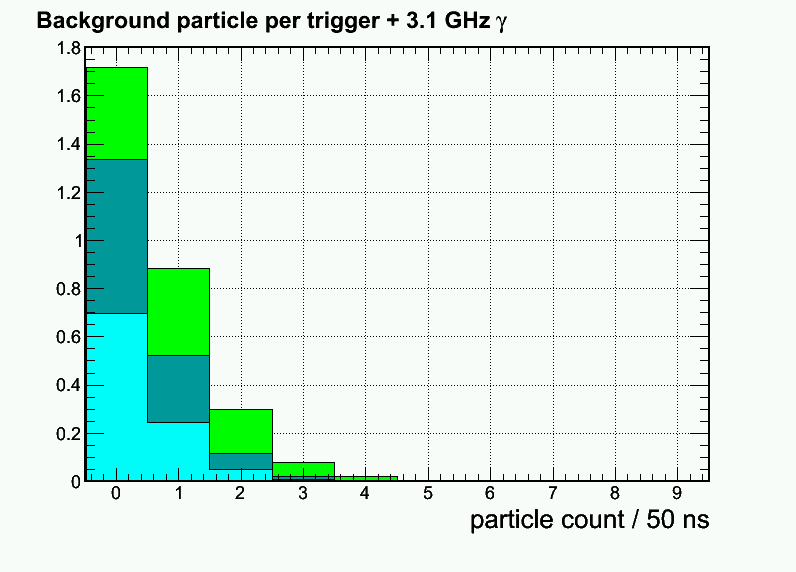 Electron (mostly absorbed in Pb)
 Pion- 
 Pion+
New 4th Update
8/19/2013
21
Trigger turn on curve for 2 GeV electronShower Hex 1+6 trigger > 1.6 GeV
Outer radius, higher γ φ-band, full bgd
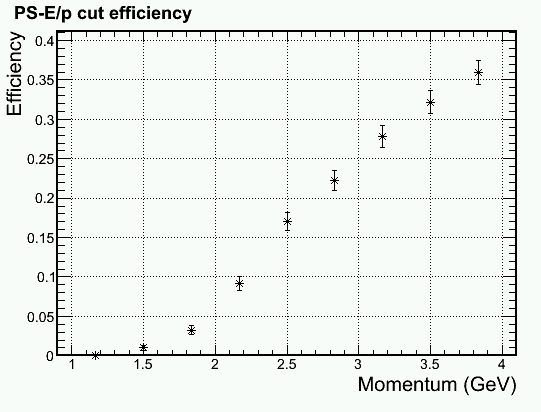 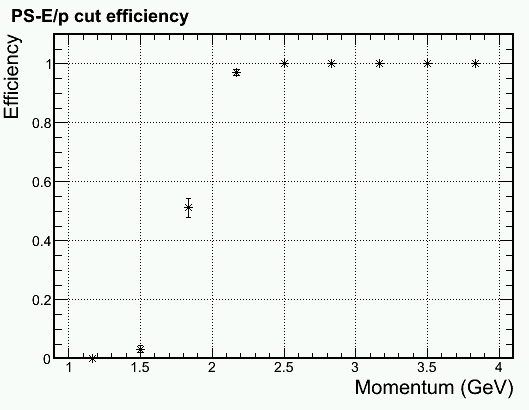 100% pass for ~250 events/bin
Physics
, full bgd
Middle radius, higer γ φ-band, full bgd
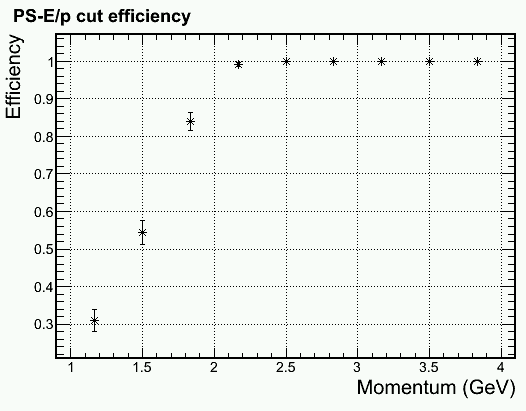 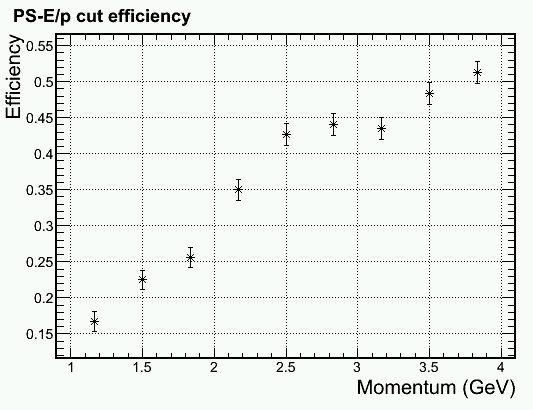 Physics
Pion Efficiency
Electron Efficiency
8/19/2013
22
Trigger turn on curve for 2.5 GeV electronShower Hex 1+6 trigger > 2.1 GeV
Middle radius, higher γ φ-band, full bgd
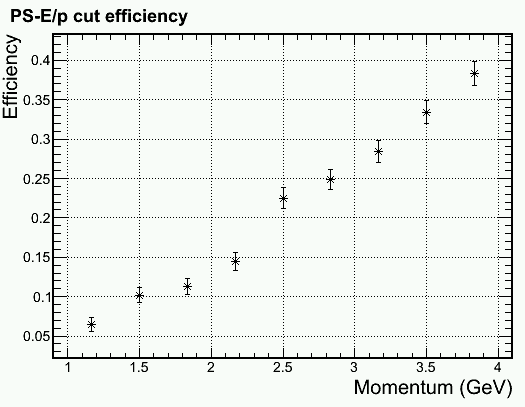 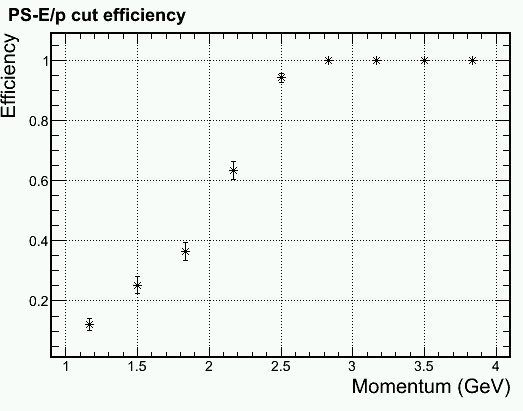 Physics
Inner radius, higer γ φ-band, full bgd
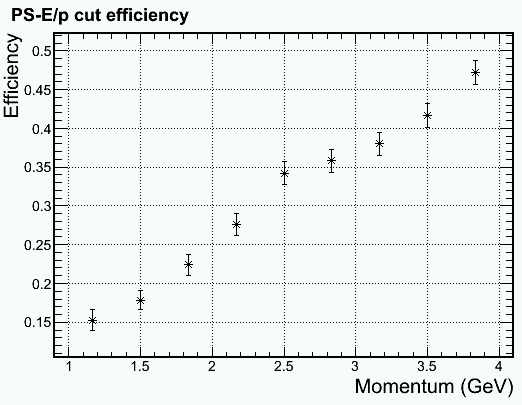 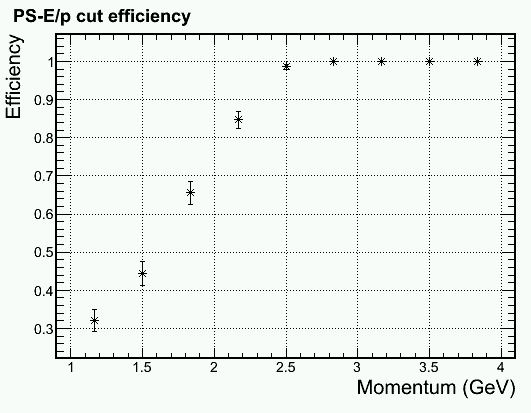 Physics
Pion Efficiency
Electron Efficiency
8/19/2013
23
Readout occupancy per shower channel for ~75MeV zero suppression
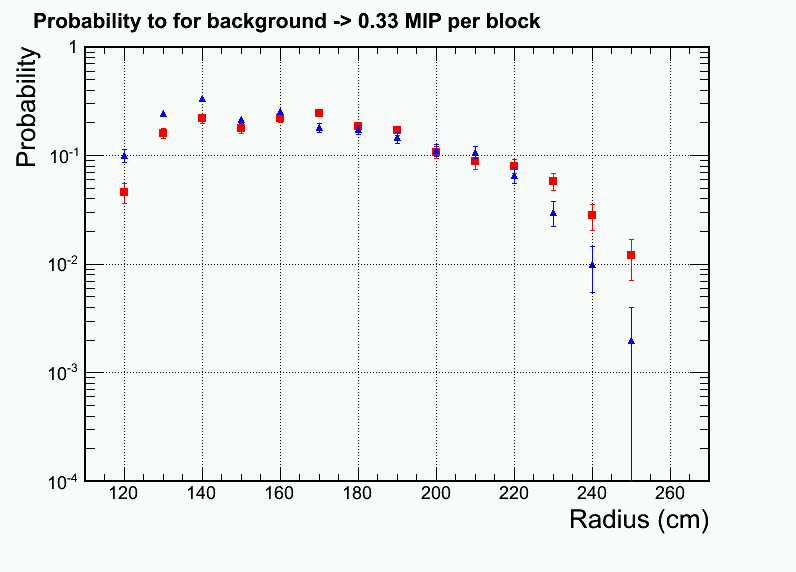 Improvement
High radiation phi slice 
 Low radiation phi slice
8/19/2013
24
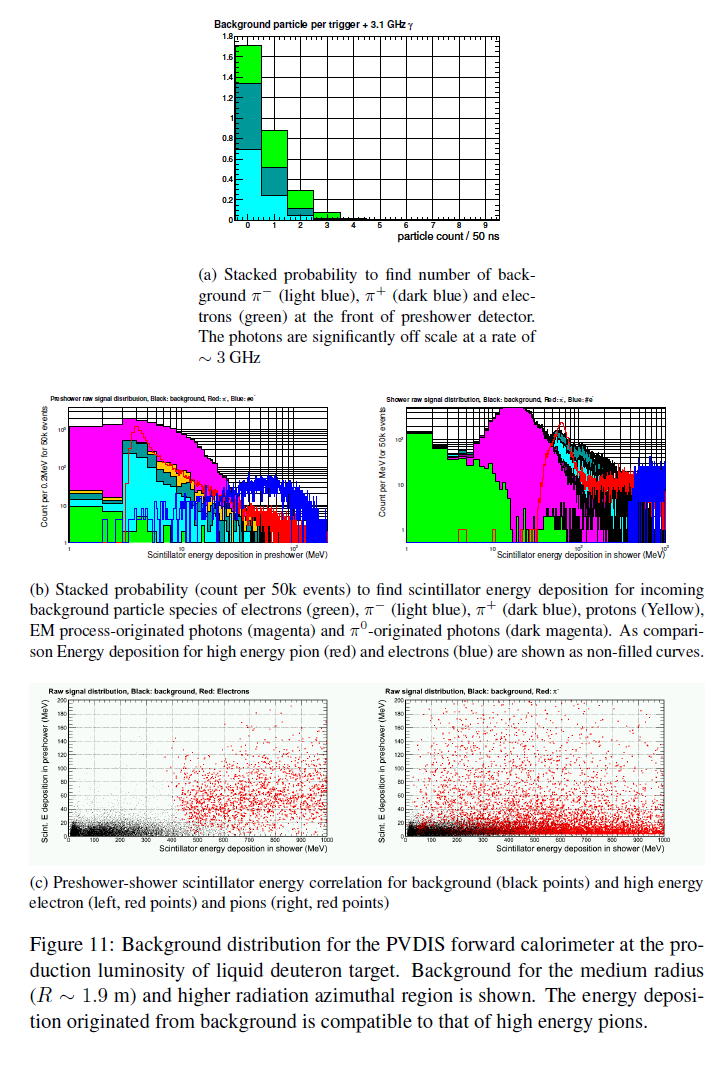 8/19/2013
25
Third update of CLEO background
Received background simulation from Zhiwen on May 19
Running background imbedding
8/19/2013
26
Background imbedding and distribution Mid-R, High Radiation phi slice
Photon (6GHz/6+1 Hex cluster)
 Electron
 Pion- Pion+ Proton
8/19/2013
27
Updated: Per-event pion rate for 1+6 hexagon cluster at Mid radius, high radiation φ-slice
Electron (mostly absorbed in Pb)
 Pion- 
 Pion+
+ 6 GHz photon not shown (3GHz for lower φ-radiation )
8/19/2013
28
Update on PID with DC component removal (PS > MIP + Bgd + (2-3) σ)
Outer radius, higher γ φ-band
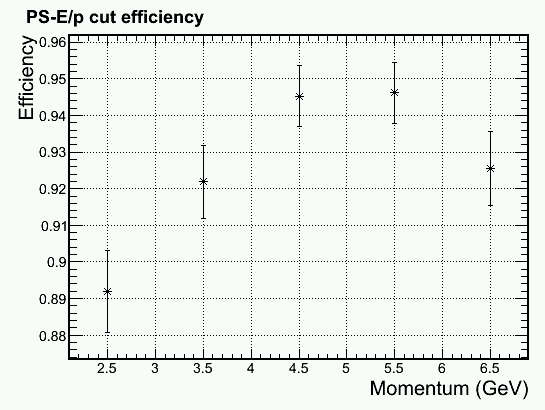 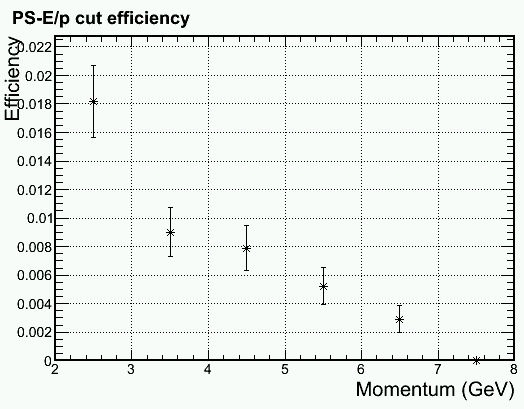 Due to Soft EM γ
Outer radius, lower γ φ-band
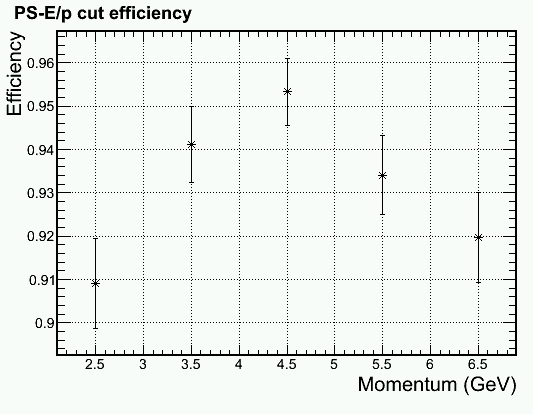 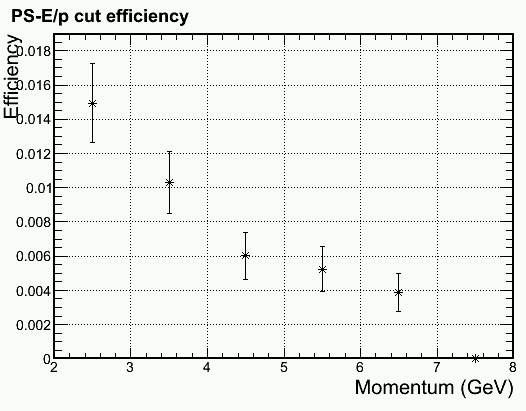 Pion Efficiency
Electron Efficiency
8/19/2013
29
Update on PID with DC component removal (PS > MIP + Bgd + (2-3) σ)
Outer radius, higher γ φ-band
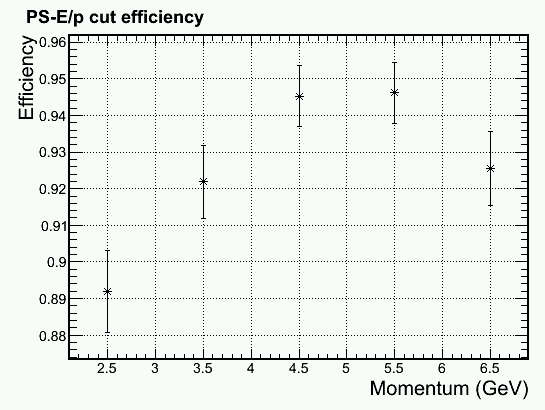 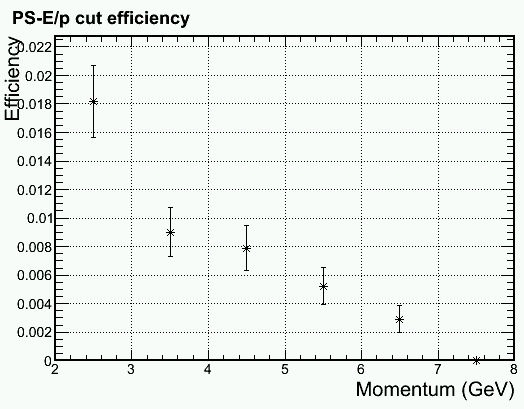 Mid radius, higher γ φ-band
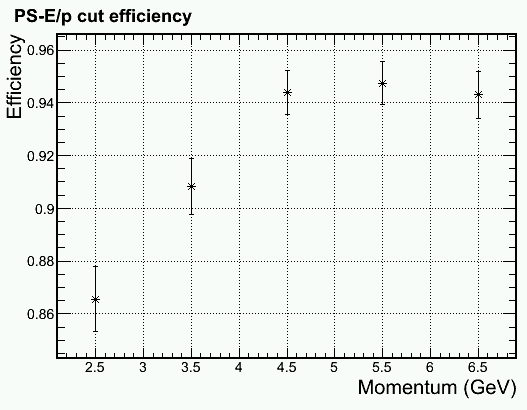 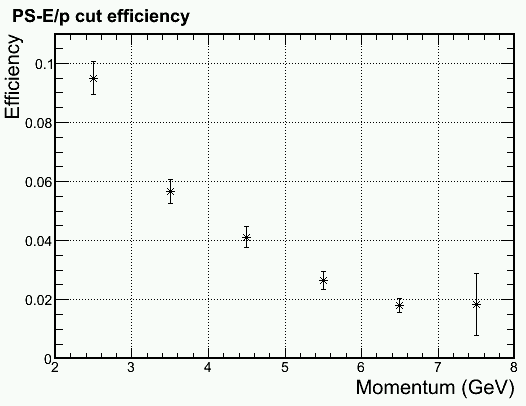 Due to Hadron rate
Pion Efficiency
Electron Efficiency
8/19/2013
30
More detail in PID cutMiddle radius, lower γ φ-band, full bgd
Pion Efficiency
Electron Efficiency
8/19/2013
31
Update on PID with DC component removal (PS > MIP + Bgd + (2-3) σ)
Inner radius, higher γ φ-band
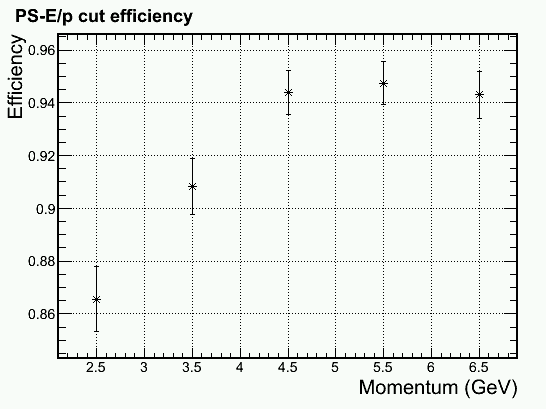 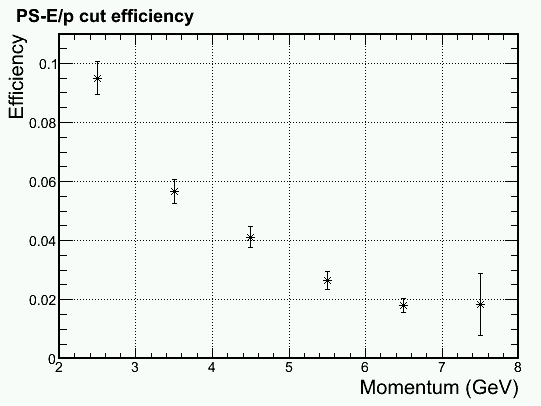 Inner radius, lower γ φ-band
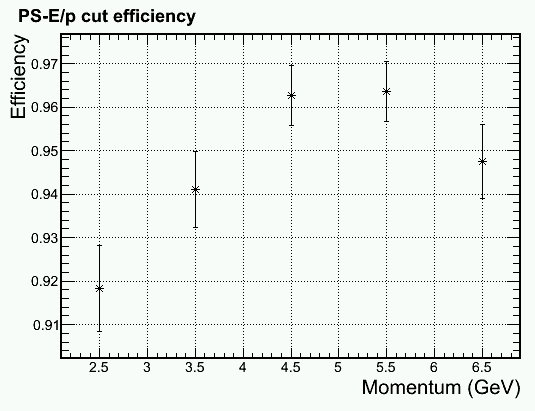 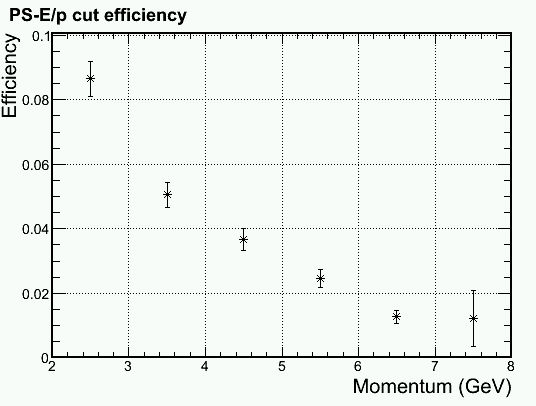 Pion Efficiency
Electron Efficiency
8/19/2013
32
Trigger turn on curve for 2 GeV electronShower Hex 1+6 trigger > 1.6 GeV
Inner radius, higher γ φ-band, full bgd
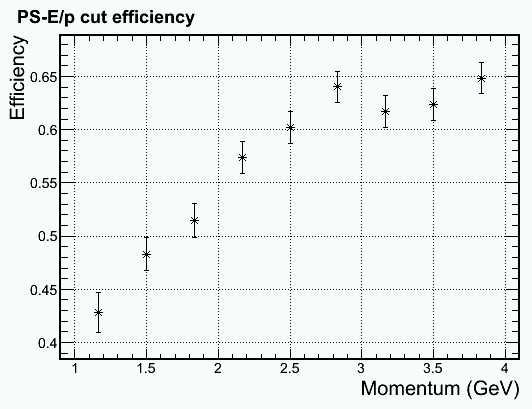 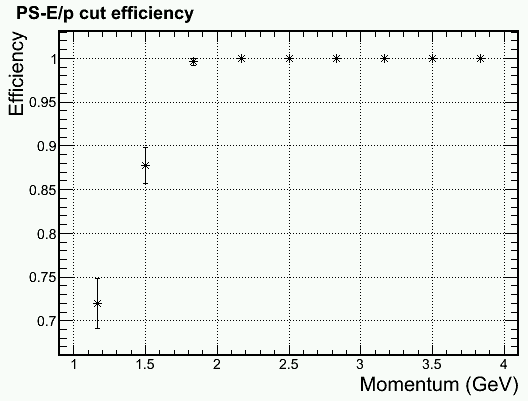 100% pass for ~250 events/bin
Physics
, full bgd
Middle radius, higer γ φ-band, full bgd
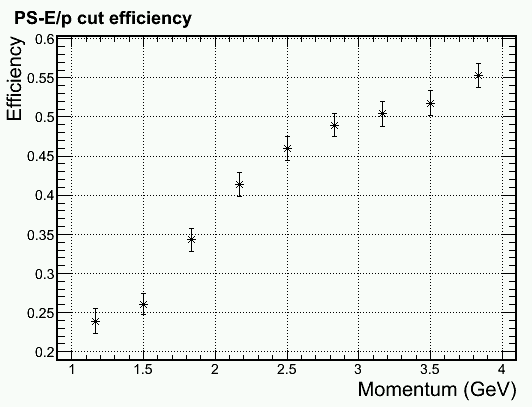 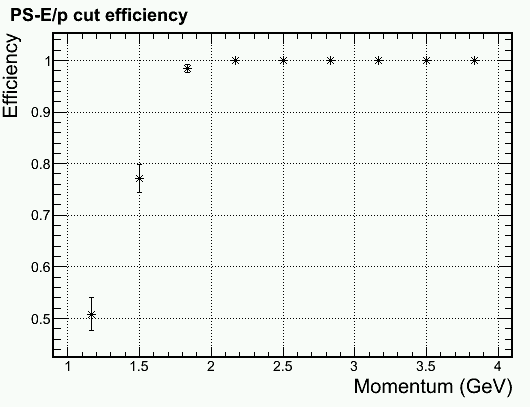 Physics
Pion Efficiency
Electron Efficiency
8/19/2013
33
Trigger turn on curve for 2.5 GeV electronShower Hex 1+6 trigger > 2.1 GeV
Middle radius, higher γ φ-band, full bgd
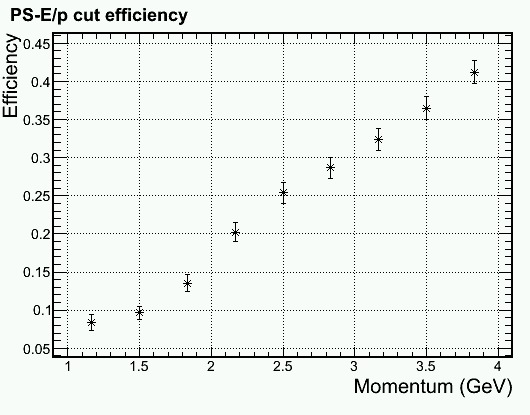 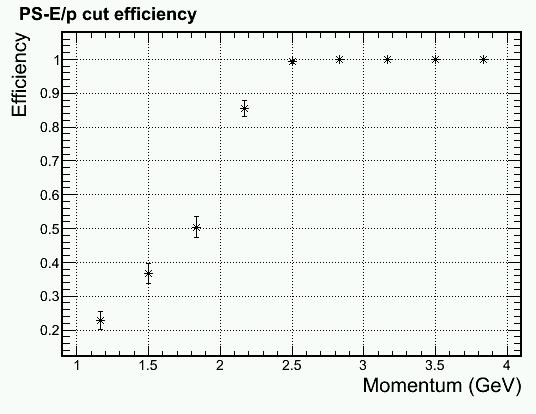 Physics
Outer radius, higer γ φ-band, full bgd
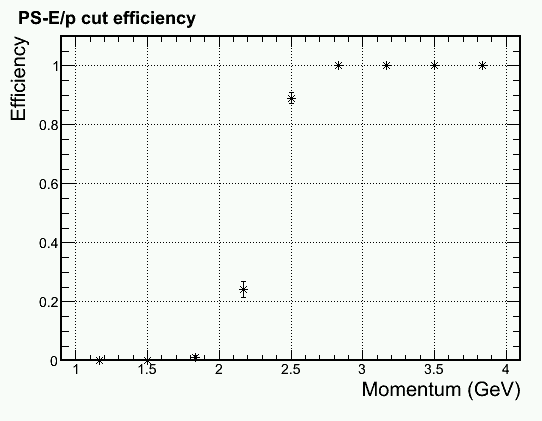 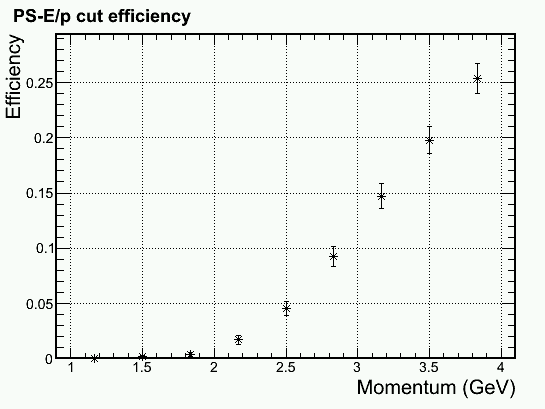 Physics
Pion Efficiency
Electron Efficiency
8/19/2013
34
More detail in trigger cutMiddle radius, higher γ φ-band, full bgdShower Hex 1+6 trigger > 2.1 GeV
Pion Efficiency
Electron Efficiency
8/19/2013
35
Readout occupancy per shower channel for ~75MeV zero suppression
High radiation phi slice 
 Low radiation phi slice
8/19/2013
36